COMP108Algorithmic FoundationsGreedy methods
Prudence Wong
http://www.csc.liv.ac.uk/~pwong/teaching/comp108/201617
Coin Change Problem
Suppose we have 3 types of coins
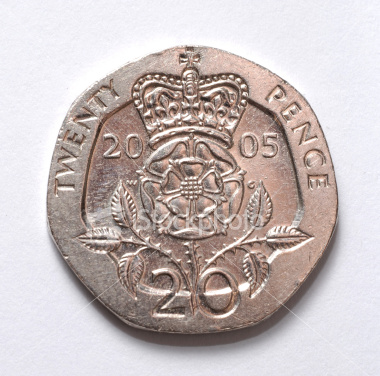 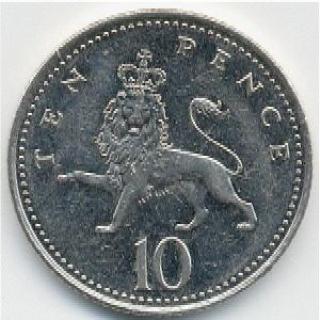 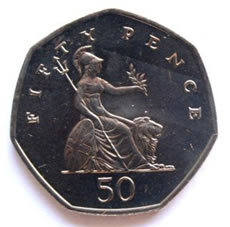 10p
20p
50p
Minimum number of coins to make 
£0.8, £1.0, £1.4 ?
Greedy method
2

(Greedy)
Learning outcomes
Understand what greedy method is
Able to apply Kruskal’s algorithm to find minimum spanning tree
Able to apply Dijkstra’s algorithm to find single-source shortest-paths
Able to apply greedy algorithm to find solution for Knapsack problem
3

(Greedy)
Greedy methods
How to be greedy?
At every step, make the best move you can make
Keep going until you’re done
Advantages
Don’t need to pay much effort at each step
Usually finds a solution very quickly
The solution found is usually not bad
Possible problem
The solution found may NOT be the best one
4

(Greedy)
Greedy methods - examples
Minimum spanning tree
Kruskal’s algorithm 
Single-source shortest-paths
Dijkstra’s algorithm
Both algorithms find one of the BEST solutions
Knapsack problem
greedy algorithm does NOT find the BEST solution
5

(Greedy)
Kruskal’s algorithm …
Minimum Spanning tree (MST)
Given an undirected connected graph G
The edges are labelled by weight
Spanning tree of G
a tree containing all vertices in G
Minimum spanning tree of G
a spanning tree of G with minimum weight
7

(Greedy)
Examples
a
b
a
b
a
b
3
2
2
2
3
2
3
c
d
c
d
c
d
1
1
a
b
Graph G
(edge label is weight)
3
2
3
2
c
d
1
Spanning trees of G
MST
8

(Greedy)
Idea of Kruskal's algorithm - MST
min-weight edge
2nd min-weight edge
trees in forest may merge
9

(Greedy)
until one single tree formed
Kruskal’s algorithm - MST
8
7
b
c
d
4
9
2
11
4
14
a
i
e
7
8
10
h
g
f
1
2
Arrange edges from smallest to largest weight
10

(Greedy)
Kruskal’s algorithm - MST
8
7
b
c
d
4
9
2
11
4
14
a
i
e
7
8
10
h
g
f
1
2
Choose the minimum weight edge
italic: chosen
11

(Greedy)
Kruskal’s algorithm - MST
8
7
b
c
d
4
9
2
11
4
14
a
i
e
7
8
10
h
g
f
1
2
Choose the next minimum weight edge
italic: chosen
12

(Greedy)
Kruskal’s algorithm - MST
8
7
b
c
d
4
9
2
11
4
14
a
i
e
7
8
10
h
g
f
1
2
Continue as long as no cycle forms
italic: chosen
13

(Greedy)
Kruskal’s algorithm - MST
8
7
b
c
d
4
9
2
11
4
14
a
i
e
7
8
10
h
g
f
1
2
Continue as long as no cycle forms
italic: chosen
14

(Greedy)
Kruskal’s algorithm - MST
8
7
b
c
d
4
9
2
11
4
14
a
i
e
7
8
10
h
g
f
1
2
Continue as long as no cycle forms
italic: chosen
15

(Greedy)
Kruskal’s algorithm - MST
8
7
b
c
d
4
9
2
11
4
14
a
i
e
7
8
10
h
g
f
1
2
Continue as long as no cycle forms
italic: chosen
16

(Greedy)
Kruskal’s algorithm - MST
8
7
b
c
d
4
9
2
11
4
14
a
i
e
7
8
10
h
g
f
1
2
(h,i) cannot be included, otherwise, a cycle is formed
italic: chosen
17

(Greedy)
Kruskal’s algorithm - MST
8
7
b
c
d
4
9
2
11
4
14
a
i
e
7
8
10
h
g
f
1
2
Choose the next minimum weight edge
italic: chosen
18

(Greedy)
Kruskal’s algorithm - MST
8
7
b
c
d
4
9
2
11
4
14
a
i
e
7
8
10
h
g
f
1
2
(a,h) cannot be included, otherwise, a cycle is formed
italic: chosen
19

(Greedy)
Kruskal’s algorithm - MST
8
7
b
c
d
4
9
2
11
4
14
a
i
e
7
8
10
h
g
f
1
2
Choose the next minimum weight edge
italic: chosen
20

(Greedy)
Kruskal’s algorithm - MST
8
7
b
c
d
4
9
2
11
4
14
a
i
e
7
8
10
h
g
f
1
2
(f,e) cannot be included, otherwise, a cycle is formed
italic: chosen
21

(Greedy)
Kruskal’s algorithm - MST
8
7
b
c
d
4
9
2
11
4
14
a
i
e
7
8
10
h
g
f
1
2
(b,h) cannot be included, otherwise, a cycle is formed
italic: chosen
22

(Greedy)
Kruskal’s algorithm - MST
8
7
b
c
d
4
9
2
11
4
14
a
i
e
7
8
10
h
g
f
1
2
(d,f) cannot be included, otherwise, a cycle is formed
italic: chosen
23

(Greedy)
Kruskal’s algorithm - MST
8
7
b
c
d
4
9
2
11
4
14
a
i
e
7
8
10
h
g
f
1
2
MST is found when all edges are examined
italic: chosen
24

(Greedy)
Kruskal’s algorithm - MST
Kruskal’s algorithm is greedy in the sense that it always attempt to select the smallest weight edge to be included in the MST
25

(Greedy)
Exercise – Find MST for this graph
4
b
c
4
6
3
10
3
10
a
d
6
5
f
e
4
order of (edges) selection: (b,f), (c,f), (a,b), (f,e), (e,d)
26

(Greedy)
Exercise – Find MST for this graph
4
b
c
4
6
3
10
3
10
a
d
6
5
f
e
4
27

(Greedy)
Pseudo code
// Given an undirected connected graph G=(V,E)
T =  and E’ = E
while E’ ≠  do
begin
	pick an edge e in E’ with minimum weight
	if adding e to T does not form cycle then
		add e to T, i.e., T = T  { e }
	remove e from E', i.e., E’ = E’ \ { e }
end
Time complexity?
O(nm)
Can be tested by marking vertices
28

(Greedy)
Dijkstra’s algorithm …
Single-source shortest-paths
Consider a (un)directed connected graph G
The edges are labelled by weight
Given a particular vertex called the source
Find shortest paths from the source to all other vertices (shortest path means the total weight of the path is the smallest)
30

(Greedy)
Example
5
a
b
5
5
e
2
c
d
2
2
5
Directed Graph G
(edge label is weight)
 a is source vertex
a
b
5
5
e
2
c
d
2
2
thick lines: shortest path
dotted lines: not in shortest path
31

(Greedy)
Single-source shortest paths vs MST
5
Shortest paths from a
a
b
5
5
e
2
c
d
2
What is the difference between MST and shortest paths from a?
2
5
a
b
5
5
e
2
c
d
2
2
MST
32

(Greedy)
Algorithms for shortest paths
Algorithms
there are many algorithms to solve this problem, one of them is Dijkstra’s algorithm, which assumes the weights of edges are non-negative
33

(Greedy)
Idea of Dijkstra’s algorithm
source
choose the edge leading to vertex s.t. cost of path to source is min
Mind that the edge added is NOT necessarily the minimum-cost one
34

(Greedy)
Dijkstra’s algorithm
Input: A directed connected weighted graph G and a source vertex s
Output: For every vertex v in G, find the shortest path from s to v 
Dijkstra’s algorithm runs in iterations:
in the i-th iteration, the vertex which is the i-th closest to s is found,
for every remaining vertices, the current shortest path to s found so far (this shortest path will be updated as the algorithm runs)
35

(Greedy)
Dijkstra’s algorithm
Suppose vertex a is the source, we now show how Dijkstra’s algorithm works
b
24
h
9
18
a
14
6
c
2
f
30
19
e
11
15
5
6
16
20
k
d
44
36

(Greedy)
Dijkstra’s algorithm
Every vertex v keeps 2 labels: (1) the weight of the current shortest path from a; (2) the vertex leading to v on that path, initially as (, -)
(, -)
(, -)
b
24
h
9
(, -)
18
a
14
6
c
2
f
30
19
e
11
15
(, -)
5
6
(, -)
16
20
k
d
(, -)
44
(, -)
37

(Greedy)
Dijkstra’s algorithm
being considered
shortest path
new values
For every neighbor u of a, update the weight to the weight of (a,u) and the leading vertex to a.  Choose from b, c, d the one with the smallest such weight.
(, -)
(, -)
(9, a)
chosen
b
24
h
9
(, -)
(14, a)
18
a
14
6
c
2
f
30
19
e
11
15
(, -)
5
6
(, -)
16
20
k
d
(, -)
(15, a)
44
(, -)
38

(Greedy)
Dijkstra’s algorithm
being considered
shortest path
new values
For every un-chosen neighbor of vertex b, update the weight and leading vertex. Choose from ALL un-chosen vertices (i.e., c, d, h) the one with smallest weight.
(33, b)
(, -)
(9, a)
b
24
h
9
(14, a)
18
a
14
6
c
2
f
chosen
30
19
e
11
15
(, -)
5
6
(, -)
16
20
k
d
(15, a)
44
(, -)
39

(Greedy)
Dijkstra’s algorithm
being considered
shortest path
new values
If a new path with smallest weight is discovered, e.g., for vertices e, h, the weight is updated. Otherwise, like vertex d, no update. Choose among d, e, h.
(33, b)
(32, c)
(9, a)
b
24
h
9
(14, a)
18
a
14
6
c
2
f
30
19
e
11
15
(, -)
5
6
(, -)
(44, c)
16
chosen
20
k
d
(15, a)
44
(, -)
40

(Greedy)
Dijkstra’s algorithm
being considered
shortest path
new values
Repeat the procedure. After d is chosen, the weight of e and k is updated. Choose among e, h, k. Next vertex chosen is h.
chosen
(32, c)
(9, a)
b
24
h
9
(14, a)
18
a
14
6
c
2
f
30
19
e
11
15
(, -)
5
6
(35, d)
(44, c)
16
20
k
d
(15, a)
44
(, -)
(59, d)
41

(Greedy)
Dijkstra’s algorithm
being considered
shortest path
new values
After h is chosen, the weight of e and k is updated again. Choose among e, k. Next vertex chosen is e.
(32, c)
(9, a)
b
24
h
9
(14, a)
18
a
14
6
chosen
c
2
f
30
19
e
11
15
(, -)
5
6
(34, h)
(35, d)
16
20
k
d
(15, a)
44
(59,d)
(51, h)
42

(Greedy)
Dijkstra’s algorithm
being considered
shortest path
new values
After e is chosen, the weight of f and k is updated again. Choose among f, k. Next vertex chosen is f.
(32, c)
(9, a)
b
24
h
9
(14, a)
18
a
14
6
c
2
chosen
f
30
19
e
11
15
(, -)
(45, e)
5
6
(34, h)
16
20
k
d
(15, a)
44
(51, h)
(50, e)
43

(Greedy)
Dijkstra’s algorithm
being considered
shortest path
new values
After f is chosen, it is NOT necessary to update the weight of k. The final vertex chosen is k.
(32, c)
(9, a)
b
24
h
9
(14, a)
18
a
14
6
c
2
f
30
19
e
11
15
(45, e)
5
6
(34, h)
16
20
k
d
(15, a)
44
chosen
(50, e)
44

(Greedy)
Dijkstra’s algorithm
being considered
shortest path
new values
At this point, all vertices are chosen, and the shortest path from a to every vertex is discovered.
(32, c)
(9, a)
b
24
h
9
(14, a)
18
a
14
6
c
2
f
30
19
e
11
15
(45, e)
5
6
(34, h)
16
20
k
d
(15, a)
44
(50, e)
45

(Greedy)
Exercise – Shortest paths from a
(4,a)
(8,b)
(,-)
(,-)
4
b
c
4
6
3
10
(14,c)
3
10
(,-)
a
d
6
5
f
e
4
(,-)
(,-)
(14,b)
(6,a)
(10,f)
46

(Greedy)
Exercise – Shortest paths from a
(4,a)
(8,b)
(,-)
(,-)
4
b
c
4
6
3
10
(14,c)
3
10
(,-)
a
d
6
5
f
e
4
(,-)
(,-)
(14,b)
(6,a)
(10,f)
order of (edges) selection: (a,b), (a,f), (b,c), (f,e), (c,d)
Compare the solution with slide #26
47

(Greedy)
Dijkstra’s algorithm
To describe the algorithm using pseudo code, we give some notations
Each vertex v is labelled with two labels:
a numeric label d(v) indicates the length of the shortest path from the source to v found so far
another label p(v) indicates next-to-last vertex on such path, i.e., the vertex immediately before v on that shortest path
48

(Greedy)
Pseudo code
// Given a graph G=(V,E) and a source vertex s
for every vertex v in the graph do
	set d(v) =  and p(v) = null
set d(s) = 0 and VT = 
while V \ VT ≠  do	// there is still some vertex left
begin
	choose the vertex u in V \ VT  with minimum d(u)
	set VT  = VT  { u }
	for every vertex v in V \ VT  that is a neighbor of u  do
		if d(u) + w(u,v) < d(v)  then	// a shorter path is found
			set d(v) = d(u) + w(u,v) and p(v) = u
end
Time complexity?
O(n2)
49

(Greedy)
Does Greedy algorithm always return the best solution?
Knapsack Problem
Input: Given n items with weights w1, w2, …, wn and values v1, v2, …, vn, and a knapsack with capacity W.
Output: Find the most valuable subset of items that can fit into the knapsack
Application: A transport plane is to deliver the most valuable set of items to a remote location without exceeding its capacity
51

(Greedy)
Example 1
total	total	subset	weight	value
		0	0
	{1}	10	60
	{2}	20	100
	{3}	30	120
	{1,2}	30	160
	{1,3}	40	180
	{2,3}	50	220
	{1,2,3}	60	N/A
w = 30
v = 120
capacity = 50
w = 20
v = 100
w = 10
v = 60
item 1
item 2
item 3
knapsack
52

(Greedy)
Greedy approach
w = 30
v = 120
capacity = 50
w = 20
v = 100
w = 10
v = 60
item 1
item 2
item 3
knapsack
Greedy: pick the item with the next largest value if total weight ≤ capacity.
Result: 
item 3 is taken, total value = 120, total weight = 30
item 2 is taken, total value = 220, total weight = 50
item 1 cannot be taken
Time complexity?
O(n log n)
Does this always work?
53

(Greedy)
Example 2
total	total	subset	weight	value
		0	0
	{1}	7	42
	{2}	3	12
	{3}	4	40
	{4}	5	25
	{1,2}	10	54
	{1,3}	11	N/A
	{1,4}	12	N/A
total	total	subset	weight	value
	{2,3}	7	52
	{2,4}	8	37
	{3,4}	9	65
	{1,2,3}	14	N/A
	{1,2,4}	15	N/A
{1,3,4}	16	N/A
	{2,3,4}	12	N/A
	{1,2,3,4}	19	N/A
w = 7
v = 42
capacity = 10
w = 5
v = 25
w = 4
v = 40
w = 3
v = 12
item 1
item 2
item 3
item 4
knapsack
54

(Greedy)
Greedy approach
w = 7
v = 42
capacity = 10
w = 5
v = 25
w = 4
v = 40
w = 3
v = 12
item 1
item 2
item 3
item 4
knapsack
Greedy: pick the item with the next largest value if total weight ≤ capacity.
Result: 
item 1 is taken, total value = 42, total weight = 7
item 3 cannot be taken
item 4 cannot be taken
item 2 is taken, total value = 54, total weight = 10
not the best!!
55

(Greedy)
Greedy approach 2
v/w = 6

w = 7
v = 42
capacity = 10
v/w = 5

w = 5
v = 25
v/w = 10

w = 4
v = 40
v/w = 4

w = 3
v = 12
item 1
item 2
item 3
item 4
knapsack
Work for Eg 1?
Greedy 2: pick the item with the next largest (value/weight) if total weight ≤ capacity.
Result: 
item 3 is taken, total value = 40, total weight = 4
item 1 cannot be taken
item 4 is taken, total value = 65, total weight = 9
item 2 cannot be taken
56

(Greedy)
Greedy approach 2
v/w = 4

w = 30
v = 120
capacity = 50
v/w=5

w = 20
v = 100
v/w = 6

w = 10
v = 60
item 1
item 2
item 3
knapsack
Greedy: pick the item with the next largest (value/weight) if total weight ≤ capacity.
Result: 
item 1 is taken, total value = 60, total weight = 10
item 2 is taken, total value = 160, total weight = 30
item 3 cannot be taken
Not the best!!
57

(Greedy)
Lesson Learned: Greedy algorithm does NOT always return the best solution